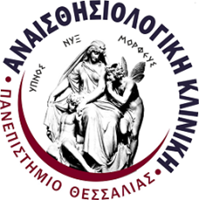 Do it like a pro!
What should I know about the pharmacology of pain ?
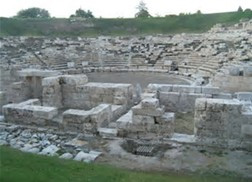 Opioids
Nonsteroidal anti-inflammatory drugs (NSAIDS)
Corticosteroids
Antidepressants
Anticonvulsants
Neuroleptics
Antihistamines (H1 antagonists)
α2 adrenergic agonists 
Centrally acting muscle relaxants 
Local anesthetics
Capsaicin
NMDA receptor antagonists 
Calcitonin
Βisphosphonates
Cannabinoids
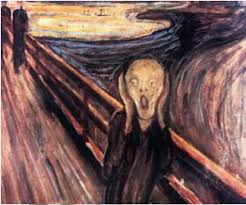 Opioids
Definitions
Opium: A mixture of alkaloids from the poppy plant- Papaver Somniferum.
Opioid: Any naturally occurring, semi-synthetic or synthetic compounds that bind specifically to opioid receptors and share the properties of one or more of the naturally occurring endogenous opioids.

Mechanism of action
They act at a cellular level by activating opioid receptors
 Opioid receptors are distributed 
	- throughout the central nervous system  (with high concentrations 	in the nuclei of tractus solitarius, peri-aqueductal grey area (PAG), 	cerebral cortex, thalamus 	and substantia gelatinosa (SG) of the 	spinal cord)
 	- peripheral afferent nerve terminals 
	- many other organs (eg, wall of gastrointestinal tract)
All opioid receptors are coupled with inhibitory G-proteins and their activation has a number of actions including
	- closing of voltage sensitive calcium channels
	-  stimulation of potassium efflux leading to hyperpolarization and 	inhibition of adenylyl cyclase (reduced intracellular cyclic 	monophosphate adenosine) 
	- activation of phospholipase C.
Opioid receptor activation inhibits the presynaptic release and postsynaptic response to excitatory neurotransmitters (eg, acetylcholine, substance P) from nociceptive neurons
Overall, the effect is a reduction in neuronal cell excitability that in turn results in reduced transmission of nociceptive impulses.
Types of opioid receptors
4th category: NOP (nociceptin orphanin FQ peptide receptor)

Opioid selectivity for each receptor is different
Classification of opioids
PHARMACOLOGICAL ACTIONS OF OPIOID AGONISTS
Central Nervous System
Analgesia: Most effective in relieving dull, continuous and poorly localised pain arising from deeper structures. Neuropathic pain can be very resistand
Sedation
 Euphoria and dysphoria: If there is no pain, morphine may cause restlessness and agitation (dysphoria).
 Hallucination: These are more common with KOP agonists, but morphine and other MOP agonists may also cause hallucinations.
Tolerance and Dependence

Cardiovascular System
 Mild bradycardia is common  (decreased sympathetic drive and a direct effect on the sino-atrial (SA) node)
Peripheral vasodilatation (histamine release and reduced sympathetic drive)
Respiratory System
Respiratory depression via MOP receptors at the respiratory centres in the brainstem. Respiratory rate falls more than the tidal volume and the sensitivity of the brain stem to carbon dioxide is reduced. Its response to hypoxia is less affected but if hypoxic stimulus is removed by supplemental oxygen then respiratory depression may be augmented. 
Cough suppression. Codeine suppresses cough to a degree similar to morphine but has lesser analgesic activity. 

Gastrointestinal System
Nausea and vomiting: stimulation of the chemoreceptor trigger zone. Smooth muscle tone is increased but motility is decreased resulting in delayed absorption, increased pressure in the biliary system (spasm of sphincter of Oddi) and constipation.
Endocrine System
 The release of ACTH, prolactin and gonadotrophic hormone is inhibited. Secretion of ADH is increased.

Ocular effects
 MOP and KOP receptors in Edinger-Westphal nucleus of occulomotor nerve are stimulated by opioids resulting in constriction of the pupils (meiosis).

Histamine release and itching
Some opioids cause histamine release from mast cells resulting in urticaria, itching, bronchospasm and hypotension. Itching occurs most often after intrathecal opioids

Muscle rigidity
Large doses of opioids may occasionally produce generalised muscle rigidity especially of thoracic wall and interfere with ventilation.
Immunity
The immune system is depressed after long-term opioid abuse.
Morphine
Codeine
Pethidine
Fentanyl 
tramadol
Morphine
Morphine is a naturally occurring phenanthrene derivative. It is the standard drug against which all other opioids are compared.
Dose: Morphine can be given orally, intramuscularly (IM), intravenously (IV), subcutaneously (SC), rectally, epidurally and intrathecally.
The intramuscular dose is 0.1-0.2 mg/kg, time to peak effect is 30-60 minutes and duration of action is 3-4 hours. Intravenous administration should be titrated to effect (usually 1-2mg boluses), but the total dose is similar. The onset of action is slightly more rapid with following IV administration, as the main factor responsible for its latency is low lipid solubility and slow penetration of blood brain barrier. Morphine may be given epidurally at 10% and intrathecally at 1% of the parenteral dose.
Pharmacokinetics: Morphine is extensively metabolised by the gut wall and the liver to morphine-3-glucuronide (M3G) (70%), morphine-6-glucuronide (M6G) (10%) and to sulphate conjugates. M6G is 10-20 times more potent than morphine and is normally excreted in urine. It accumulates in renal failure and accounts for increased sensitivity to morphine..
Effects: The main effects are mediated through MOP receptors. It is a potent analgesic with good sedative and anxiolytic properties. It may cause euphoria, dysphoria and hallucination. It produces respiratory depression and cough suppression. It has minimal effect on cardiovascular system and may produce bradycardia and hypotension. Nausea and vomiting are common side effects. Histamine release may lead to rash, itching and bronchospasm (in susceptible patients). Meiosis is common. Tolerance and dependence may develop.
Codeine
Codeine is a natural opioid and one of the principal alkaloids of opium. It has very low affinity for opioid receptorsand this is why the majority of the analgesic effect of codeine, is attributed to its conversion to morphine by cytochrome P-450 2D6 (CYP2D6). It is a pro-drug!
Dose: Can be given orally and IM. The dose for an adult is 30-60 mg by either route and can be repeated at 6 hours interval, if required. Codeine is also used in antitussive and antidiarrhoeal preparations.
Pharmacokinetics: Oral bioavailability of codeine is 50%. About 10% is metabolised to morphine and the rest is metabolised to inactive conjugated compounds. The metabolism to morphine depends on an isoform of cytochrome P450, which exhibits polymorphism, so that poor metabolizers (approximately 10% people) may experience minimal pain relief.
Effects: It causes little euphoria and has low abuse potential. Codeine is less sedative and less likely to cause respiratory depression than morphine. It may cause disorientation and excitement. Constipation is common side effect. Dihydrocodeine is a semi-synthetic derivative of codeine with similar pharmacologic effects. Oxycodone is more effective, but has higher abuse potential.
Pethidine
It is a synthetic phenylpyperidine derivative and was originally developed as an antimuscarinic agent.
Dose:  For acute pain, it can be administered orally (50-150 mg), SC (50-100 mg), IM (50-100 mg) or IV (25-100 mg). The doses can be repeated every 4 hours.
Pharmacokinetics: Pethidine is 30 times more lipid soluble than morphine. Oral bio-availability is 50%. It is metabolised in the liver by ester hydrolysis to norpethidine and pethidinic acid that are excreted in urine and therefore accumulate in renal failure. At higher concentration, norpethidine can produce hallucination and convulsions. Pethidinic acid is an inactive compound. Pethidine is often used for labour analgesia. It readily crosses placenta, and a significant amount reaches to the foetus over several hours.
Effects: There are some pharmacological differences from morphine. It produces tachycardia, dry mouth and less marked meiosis. However, significant fall in BP may occur when pethidine is administered to elderly or hypovolaemic patients. It may produce less biliary tract spasm than morphine. Pethidine is absolutely contraindicated in patients on monoamine oxidase inhibitors (MAOI), as serious side effects like hypotension or hypertension, hyperpyrexia, convulsion and coma may occur.
Fentanyl
It is a synthetic phenylpyperidine derivative. It is 100 times more potent than morphine.
Dose:  When given in small doses (1-2 microgram/kg), it has rapid onset and short duration of action (30 minutes). In small doses it has little sedative effect. Higher doses are used to obtund sympathetic response to laryngoscopy and intubation. Fentanyl has been used to augment effects of local anaesthetics in spinal and epidural analgesia. Fentanyl is also available as transdermal patch for chronic pain conditions and as lollipop to premedicate children.
Pharmacokinetics: Fentanyl is 500 times more lipid soluble than morphine, consequently it is rapidly and extensively distributed in the body (volume of distribution 4 L/kg). At small doses (1-2 microgram/kg), plasma and CNS concentration fall below an effective level during rapid distribution phase. However, following prolonged administration or with high doses, its duration of action is significantly prolonged. Recovery from the effect of the drug then depends on its slow elimination from the body (terminal half life 3.5 hours). Fentanyl is predominantly metabolised in the liver to norfentanyl which is inactive. The metabolite is excreted in the urine over few days.
Effects: Many properties of fentanyl are similar to morphine. It produces respiratory depression in dose-dependent manner. At high doses, sedation is profound and unconsciousness may occur, muscular rigidity of the chest wall may affect ventilation.
Tramadol
Tramadol is phenylpyperidine analogue of codeine. It is weak agonist at all opioid receptors with 20-fold preference for MOP receptors. It is a prodrug. It inhibits neuronal reuptake of norepinephrine. It potentiates release of serotonin and causes descending inhibition of nociception.
Dose: Oral and parenteral dosage requirements are similar, 50-100 mg 4 hourly.
Pharmacokinetics: Tramadol has high oral bioavailability of 70% which can increase to 100% with repeated doses due to reduction in first pass effect. It is 20% bound to plasma proteins. It is metabolized in the liver by demethylation. in to a number of metabolites only one of them (O-desmethyltramadol) has analgesic activity. Its volume of distribution is 4.0litres/kg and its elimination half-life is 4-6 hours.
Effects: In equi-analgesic dose to morphine, tramadol produces less respiratory and cardiovascular depression than morphine. Constipation is less common. However, tramadol shares most of the common side effects of other opioids (e.g. vomiting, drowsiness and ambulatory dizziness). Tramadol is contra-indicated in patients on MAOI (danger of serotonin syndrome) or with a history of epilepsy (lowers the threshold for epileptic seizures)
Diamorphine (heroin)
A semi-synthetic opioid, the diacetylated analogue of morphine. It is 1.5-2.0 times more potent than morphine. It is a pro-drug and is converted the active components of acetylmorphine and morphine by esterases in liver, plasma and central nervous system.
Dose: Diamorphine can also be given by the same routes as morphine in approximately half the dose. Due to its higher lipid solubility, it is less likely than morphine to cause delayed respiratory depression when used epidurally or intrathecally. 
Pharmacokinetics: Diamorphine is 200 times more lipid soluble than morphine and, therefore, pass more rapidly across the blood-brain barrier into the CNS where it is converted to morphine. Therefore, it has more analgesic potency and rapid onset of action than morphine. Because of the extensive first pass metabolism, it has low bio-availability.
Effects: It shares common opioid effects with morphine. It is associated with an increased tendency to cause euphoria and dependency. May cause less nausea and vomiting than morphine.


Methadone
A potent opioid analgesic that is well absorbed with good oral bioavailability (75%). However, its main use is as a substitute for opioids for example diamorphine (heroin) in addicts because its slow onset and offset reduces the incidence of withdrawal symptoms. It is itself addictive.
NSAIDS
non-steroidal anti-inflammatory drugs
-analgesic 
antipyretic  
- antiinflammatory effects
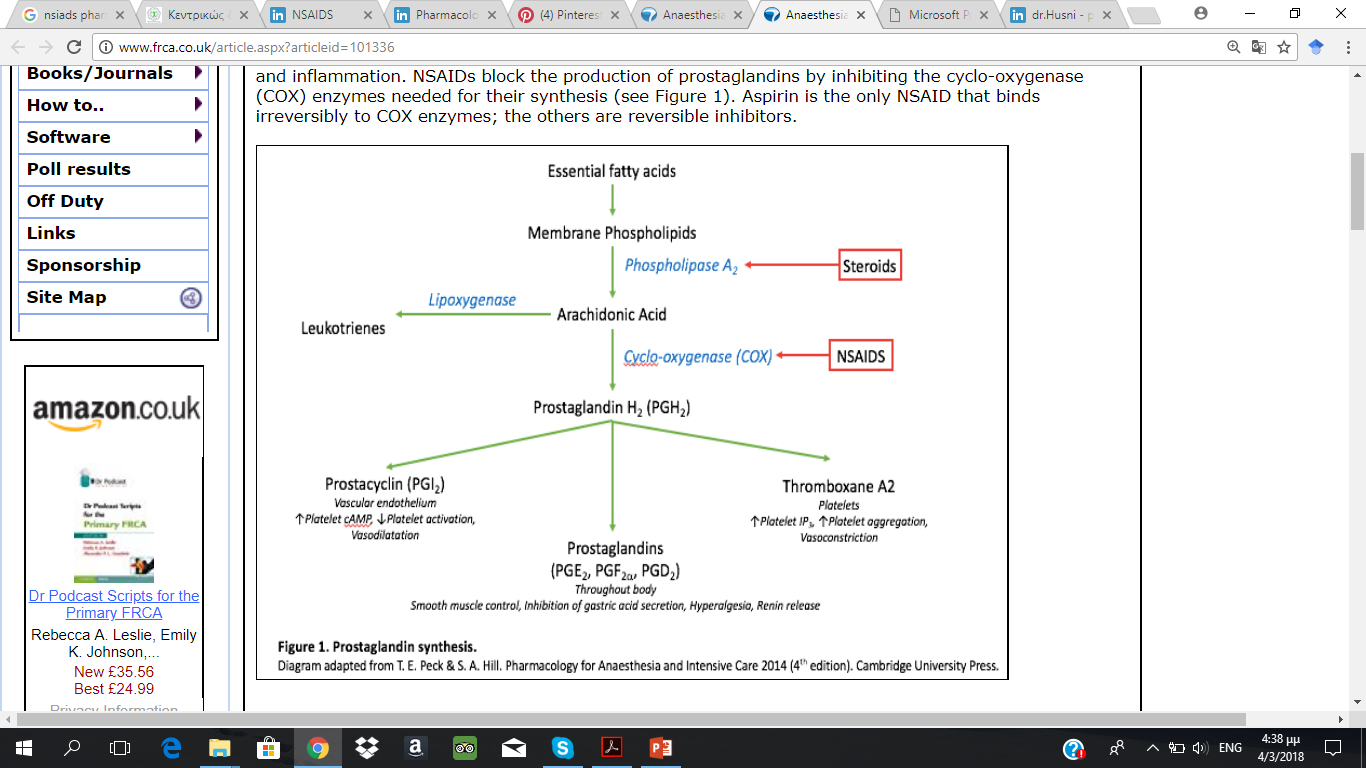 Mechanism of action of NSAIDs 
1. Antiinflammatory effect due to the inhibition of the enzymes that produce prostaglandin H synthase (cyclooxygenase, or COX), which converts arachidonic acid to prostaglandins, and to TXA2 and prostacyclin. 
	*Aspirin irreversibly inactivates COX-1 and COX-2.  This distinguishes it 	from other NSAIDs, which reversibly inhibit COX-1 and COX-2. 6
 2. Analgesic effect   
	- peripheral inhibition of prostaglandin production 
	-  inhibition of pain stimuli at a subcortical site
	* NSAIDs prevent the potentiating action of prostaglandins on 	endogenous mediators of peripheral nerve stimulation (e.g., 	bradykinin)
3. Antipyretic effect 
	- inhibition of production of prostaglandins induced by IL-1 and IL-6 	
	- “resetting” of the thermoregulatory system, leading to vasodilatation 	and increased heat loss
COX-1
- It is responsible for the Physiologic production of prostanoids. 
- It is “House keeping “enzyme that regulates the normal cellular processes (via production of PGs) such as:
		- Gastric cytoprotection 
		- Vascular homeostasis 
		-  Platelet aggregation (inhibition: PGD2/PGI2; promotion: 			thromboxane A2)
		- Kidney function.
COX-2 
- It is constitutively expressed only in brain, kidney & bone 
- Its expression at other sites is increased in inflammation. 
- It is responsible for the elevated production of prostanoids in inflammation & disease
- Its expression is inhibited by Glucocorticoids
COX-3 
COX-3 more effects in CNS
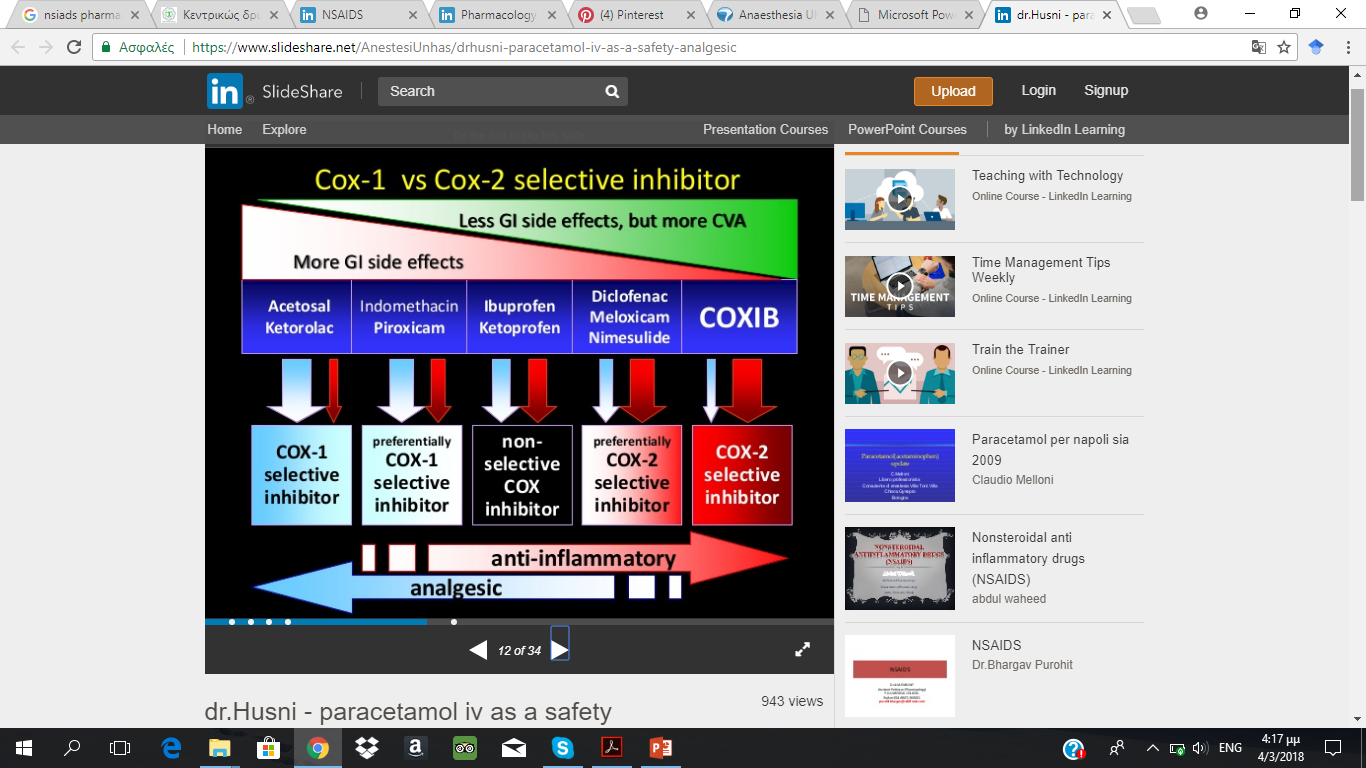 Pharmacokinetics
Most NSAIDs are weak acids
They are absorbed well from the stomach and intestinal mucosa
 highly protein-bound inplasma (typically >95%), usually to albumin.
Most NSAIDs are metabolized in the liver to inactive metabolites which are typically excreted in the urine 
Ibuprofen and diclofenac have short half-lives(2-3 hours)
Some NSAIDs (typically oxicams have very long half-lives (e.g hours)
Side effects of NSAIDs
GIT
Damage to the gastric mucosa
Irritation, erosion and ulceration within the GI tract. The systemic reduction of prostaglandins leads to reduction of gastric mucus, lack of inhibition of gastric acid production and mucosal wall vasoconstriction which may all contribute to mucosal damage. 
Ketorolac, ketoprofen and piroxicam are associated with the highest risk of gastrointestinal erosion.
Naproxen, diclofenac and indomethacin are associated with an intermediate risk.
Ibuprofen is associated with the lowest risk.
Selective COX-2 inhibitors (celecoxib, etoricoxib, parecoxib) are associated with a lower risk than non-selective NSAIDs.

*The risk is higher in the elderly.
Cardiovascular events
• All NSAIDs may be associated with a slightly elevated risk of thrombotic events (e.g. myocardial infarction and stroke). Increased incidence of major coronary events was originally associated with COX-2 inhibitors but has now been noted with diclofenac (150 mg/day) and high-dose (2.4 g/day) ibuprofen. • Naproxen and ibuprofen (<1.2 g/day) have the lowest thrombotic risk. • NSAIDs increase blood pressure and should be used with caution in patients with hypertension. They are contraindicated in severe heart failure.
Renal impairment
• PGI2 and PGE2 are vital to renal vasculature smooth muscle tone, and thus renal perfusion. Analgesic nephropathy (renal papillary necrosis and chronic interstitial nephritis) can occur due to these effects. • Caution should be used in patients with pre-existing renal disease (and avoidance where possible). If required, renal function should be monitored and the lowest dose used, for the shortest duration. • NSAIDs also cause electrolyte and fluid retention, which may worsen renal and cardiac failure as well as hypertension.

NSAID-induced asthma• Samter’s triad: asthma, aspirin sensitivity and nasal polyps. • Thought to be due to increased leukotrienes (causing bronchospasm) and reduced PGE2-mediated bronchodilation

Altered platelet function
• Aspirin irreversibly affects platelets, reducing aggregation and preventing vasoconstriction to allow stable clot formation. Its effects remain for the duration of the platelet’s lifespan (7–14 days). • COX-2 inhibitors do not inhibit platelet function.
Interactions
• NSAIDs should be avoided or used with caution with concurrent highly protein-bound medications (e.g. warfarin and phenytoin) as their effects may be increased. • They may increase bleeding risk if taken with anticoagulants, selective serotonin release inhibitors or other NSAIDs. • Increased risk of toxicity with certain drugs (e.g. lithium, methotrexate). 
Hepatotoxicity
• More commonly seen with long-term use and initially may see rise in transaminase levels. Caution in hepatic impairment (increased risk of gastrointestinal bleeding and fluid retention); avoid in severe liver disease.
GI: gastrointestinal erosions, ACS: acute coronary events, CVA: cerebrovascular events; GI, gastrointestinal; NS: not selective; *initial first-order kinetics 15–30 minutes followed by zero-order kinetics when saturated enzyme system
FDA: paracetamol max daily dose 3 gr!!!
T. E. Peck & S. A. Hill. Pharmacology for Anaesthesia and Intensive Care 2014 (4th edition). Cambridge University Press)
Aspirin
Aspirin is unique, it acetylates , & irreversibly inhibits the enzymes, all other drugs produce reversible inhibition
Effects on Respiration: In high doses stimulation of Respiratory Center. This leads to hyperventilation, respiratory alkalosis (compensated by kidney) compensated respiratory alkalosis. In toxic doses respiratory depression & a combination of uncompensated respiratory & metabolic acidosis
 Effects on CNS:
       - In large doses: Salicylism: Vomiting ,tinnitus, ↓ hearing ,vertigo.
      -  In Toxic Doses :Stimulation of CNS including convulsions ,followed by depression.      Repiratory depression , Cardiotoxicity , Hyperpyrexia because salicylates uncouple the oxidative phosphorylation. The energy normally used for production of ATP is dissipated as heat .
↑ Risk of Reye’s syndrome
 Aspirin & other salicylates given in viral infection in young children have been associated with an ↑ incidence of Reye’s syndrome.
fulminating hepatitis ,with cerebral edema which may be fatal
 Acetaminophen or Ibuprofen should be used instead of Aspirin.
As Antipyretic  
-      Aspirin lowers raised body temperature 
No effect on normal temperature 
rapidly lowers body temperature by increasing heat dissipation due to peripheral vasodilation & sweating

* Fever occurs when the set point of the thermoregulatory center in anterior hypothalamus is elevated. This may be due to PGE2 synthesis , stimulated by pyrogen such as cytokine. Cytokine is released from WBCs, activated by infection, malignancy or inflammation. Because of inhibition of PGE2 synthesis , the thermostat is reset towards normal.
Acetoaminophen (Paracetamol)
At doses above 4g/d Glutathion reserves are depleted & it can produce toxicity– Hepatic necrosis & Renal tubular necrosis.
With over dosage: Doses above 4g may be toxic.  15g may be fatal due to metabolite N-Acetylbenzoiminoquinone which produces: Hepatic necrosis (potentially fatal), Renal tubular necrosis may occur, Hypoglycemic coma may occur 
Prevention of toxicity: Base line & periodic estimation of hepatic enzymes should be undertaken in patients on high dose acetoaminophen
Safety in patients with liver disease . Preferred than NSAIDs 
Need to reduce the dose for patient with significant degree of hepatic impairment
Cautions in patients who had depleted glutahione store (Cirrhosis, hepatitis C, HIV, malnourished) 
Interactions with warfarin - Increase INR Paracetamol
Selective COX-2 Inhibitors (Coxibs) Prototype—Celecoxib 
 Celecoxib is 10-20 times more selective in inhibiting COX-2 than COX- 1
Pharmacologic Effects : Analgesic, Antipyretic, Anti-inflammatory effects. No inhibition of platelet aggregation. Does not prolong bleeding time. No inhibition of protective gastric PGs.  No gastric irritation.
Long half life: 11 hrs.  Once or twice daily dose.
 Metabolized by CYP2C9. Excreted in feces & urine. Can inhibit CYP2D6. Dose adjustment in hepatic dysfunction 
A/E:  Potential for increasing thrombotic events (Myocardial infarction & stroke)  Selective COX-2 inhibitors depress PGI2 formation by endothelial cells, without concomitant inhibition of platelets TXA2. PGI2 restrains the effects of TXA2 on CVS, so selective COX-2 inhibitors increase the risk of thrombosis. 
Renal toxicities similar to non selective NSAIDs: depressed renal function, edema , Hypertension. 
Less GIT A/E (mediated by inhibition of COX-1) 
Skin rash (because it is a Sulfonamide)
Diclofenac 
- Non-selective COX inhibitor. Good anti- inflammatory. More potent than Indomethacin & Naproxen. Accumulates in synovial fluid . 
- Drug & its metabolites are eliminated via kidney. t1/2 1.1 hrs
- A/E: Nephrotoxic– Impaired renal blood flow & GF, fluid retention and edema, Less Gastric irritation, ↑ Liver enzymes
- Uses & dosage forms Oral tablets , capsules, intramuscular Injection, topical gel, oral mouthwash
Ketorolac:
Mainly Analgesic.Not anti-inflammatory 
Can replace Morphine in post surgical pain 
 More Nephrotoxic on chronic use
Corticosteroids
Corticosteroids
1)Glucocorticoids (anti-inflammatory
 2)androgenic/estrogenic 
3) Mineralocorticoids (salt-retaining)
* most corticosteroids have some overlapping properties with predictable adverse reactions

Their anti-inflammatory effect results from several different factors including inhibition of phospholipase, alterations in lymphocytes, inhibition of cytokine expression and stabilization of the cellular membrane
Reduction of edema
*Shown to improve pain, appetite, nausea, malaise, quality of life in cancer patients
Antidepressants 
1) Tricyclics (TCAs): amitriptyline, nortriptyline, desipramine
2) selective serotonin reuptake inhibitors (SSRIs): fluoxetine (ladose), paroxetine (seroxat), citalopram (seropram), fluvoxamine
3) serotonin–norepinephrine reuptake inhibitors (SNRIs): venlafaxine, duloxetine (Cymbalta)
Others: bupropion
Antidepressants for chronic pain syndromes/ neuropathic pain 
- Have a genuine analgesic action 
- The dose required to achieve an optimum analgesic response is usually  lower than that required to achieve an antidepressant effect 
- Variation exists in analgesic efficacy among chemical classes
Antidepressants seem to work best for pain caused by:
Arthritis
Nerve damage from diabetes (diabetic neuropathy)
Nerve damage from shingles (postherpetic neuralgia)
Nerve pain from other causes (peripheral neuropathy, spinal cord injury, stroke, radiculopathy)
Tension headache
Migraine
Facial pain
Fibromyalgia
Low back pain
Pelvic pain
Antidepressants are associated with a slightly increased risk of suicidal thoughts or actions.
TCAs (amitriptyline, nortriptyline, desipramine)
 Mechanisms
 Relief of pain through serotonin (5-HT) and norepinephrine (NE) reuptake blockade 
Blockade of α-adrenergic receptors
 Sodium and potassium channel modulation 
Modulation of monoamine neurotransmitters 
NMDA receptor antagonism?
There is evidence that tricyclic drugs potentiate opioid analgesia
TCAs Commonly reported Adverse events (generally anticholinergic) 
Blurred vision ,Cognitive changes , Constipation ,Dry mouth ,Orthostatic hypotension ,Sedation ,Sexual dysfunction ,Tachycardia , Urinary retention ,Weight gain

Dose titration and escalation.
- At the beginning of the treatment the drug is taken before sleep
- Analgesia is improved usually one week after the patient has reached the desired dose
SSRIs (selective serotonin reuptake inhibitors)
-Although less effective, they are better tolerated presenting less secondary effects than other antidepressants such as tricyclic antidepressants
-They affect serotonin receptor and in other parts (eg intestines) causing abdominal pain, nausea and diarrhea (especially at the beginning of the treatment)
- Caution with monoamine oxidase inhibitors (MAO), may cause central serotoninergic syndrome
SNRIs (serotonin–norepinephrine reuptake inhibitors )
inhibit both norepinephrine and serotonin reuptake – efficacy in neuropathic pain syndromes or pain associated with depression
Anticonvulsants
- Examples: gabapentin (Neurontin) , pregabalin (lyrica), lamotrigine
- Decrease excitability of neurons by modulating sodium channels (sodium channel blockade)
- Emerging as top-line adjunct in acute pain and first-line therapy in chronic pain 
- Side effects/limitations: Most common side effects are CNS related, including sleepiness, dizziness, mental slowing and fatigue
Dose titration and escalation is essential
Analgesia in days or weeks
With caution in frail, elderly
Neuroleptics
- Derivatives of phenotiazine: chlorpromazine (largactil) aminazine, triftiazine, etaperazine, tioridazine, methotrimeprazine (nozinan)
- Derivatives of butyrophenon: haloperidol (alloperidin), droperidol, olanzapine (Zyprexa)

 Mechanism of action 
Influence on dopamine (D 2 ), noradrenergic, serotoninergic, GABA- ergic, cholinergic receptors
Neuroleptics
Methotrimeprazine: the only one that has been proven to provide dose depented analgesia, equivalent to that of opioids
Butyrophenons (haloperidol) is effective in migraines
Olanzapine can be usesful in cancer patients with chronic pain.
Side effects of neuroleptics 
Extrapyramidal disorders : muscular hypertonus, general constraint, tremor of hands, tongue, mandible, head, seizure contractions of muscles,
Orthostatic collapse 
Complicated nose breathing, hypostatic, aspirate pneumonia
 Dyspeptic disorders: anorexia, changes of taste 
Abdominal pain
 Constipation 
Damage of the liver (cholestasis) 
Granulocytopenia (especially clozapin) 
Hyperglycemia, dysmenorrhea, galactorrhea, hyperthyrosis, gynecomastia, impotence
Antihistamines (H1 antagonists)
- Hydroxyzine (atarax)
- Diphenhydramine (Benadryl)
- Orphenadrine (orflex)

 			Analgesia!!!
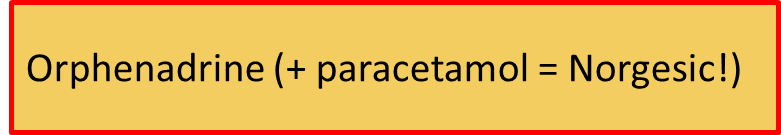 A/E: Drowsiness, dizziness, constipation, stomach upset, blurred vision, or dry mouth/nose/throat, tachycardia, illusions
α2 adrenergic agonists (clonidine, dexmedetomidine)
- Activation of descending inhibitory pathways in the dorsal horn ( exerts its antinociceptive through inhibition of norepinephrine release) 
Dexmetomidine x8 selective agonist ( in comparison to clonidine)
Caution due to effects on CVS
Centrally acting muscle relaxants (Baclofen)
- Baclofen is a centrally acting skeletal muscle relaxant that is structurally similar to γ-aminobutyric acid (GABA)
- acts on the presynaptic GABAA site, decreasing synaptic transmission on the spinal cord
- antispasticity agent
A/E: hypotension, hypothermia, dizziness, nystagmus, confusion, GIT problems. 
abrupt cessation could cause illusions, psychosis, seizures
Local anesthetics
Examples: lidocaine, bupivacaine, ropivacaine
Block sodium channels in nerve fibres 
When administered peripherally, may produce differential (also known as sensory) block –> Interrupts some nerve conduction, but leaves motor function unaffected. Some nerves are more readily blocked than others, depending on size and myelination 
Epidurally, interrupts pain input at the nerve roots 
Associated with few side effects
Lidocaine plaster
Peripheral mechanisms of neuropathic pain include ectopic discharges of damaged neurons 
lidocaine blocks sodium channels suppressing the formation of action potentials ->has a potential to be a treatment for neuropathic pain, but systemic use of lidocaine  carries the risk of systemic adverse effects and  need for parenteral administration 
Plaster: a new first- line treatment of localized neuropathic pain with minimal systemic adverse effects 
Indications: diabetic neuropathy and post herpetic neuralgia, carpal tunnel syndrome, postsurgical and posttraumatic pain
Capsaicin (8-methyl-N-vanillyl-6-nonenamide) 
- It is the pungent ingredient of chilli peppers
-  binds to the transient receptor potential vanilloid 1 (TRPV1) subunits, which are located on peripheral nociceptors and also responsive to heat, acidity and endogenous metabolites of polyunsaturated fatty acids 
- Exposure to capsaicin results initially in a painful burning sensation due to substance P release 
- multiple administration of low concentration or single administration of high concentration capsaicin finally leads to reduced sensitization or even complete desensitization. 
- A high concentration (8%) capsaicin patch for single administration to treat neuropathic pain. (quetenza)
NMDA receptor antagonists (ketamine, dextromethorphan, amantadine)
They suspend the central sensitazation “wind up” that occurs in the dorsal horn of the spinal cord

Ketamine
- Also has a number of other sites of action including, nicotinic, muscarinic, opioid receptors. also inhibits serotonin and dopamine reuptake, down regulates certain ion channels
- anti-hyperalgesic, anti-allodynic and tolerance-protective agent
-has  some efficacy in the treatment of acute neuropathic pain, e.g., after spinal cord injury or after major limb trauma and after burns injury 
- it is also increasingly used as an adjunct to other analgesics in the postoperative and posttraumatic setting. 
- very useful for the treatment of postoperative pain and cancer pain in opioid-tolerant patients 
- increasingly used in chronic pain states
Calcitonin
-  polypeptide hormone produced naturally by the para-follicular cells of the thyroid gland 
- Inhibits bone resorption by inhibiting osteoclast activity 
- commonly used in osteoporosis and Paget’s disease
- Recent studies have suggested its efficacy in some acute and chronic pain states 
- Another indication is acute, but not chronic pain caused by osteoporotic vertebral compression fractures & phantom limb pain after amputation
Biphosphonates
- Bind to bone mineral surface -> they are taken by the osteoclast – they induce apoptosis of the osteoclast
- Bisphosphonates, e.g. sodium pamidronate, sodium clodronate, relieve pain from osteolytic bone metastases from breast cancer and multiple myeloma
Cannabinoids 
They comprise a large group of chemical compounds that act upon the cannabinoid receptor. 
 Ex. cannabidiol (CBD) and cannabinol (CBN) 
 These include: endocannabinoids such as anandamide (produced naturally in 	the body by humans and animal) 
	phytocannabinoids (found in cannabis and some other plants)
 	synthetic cannabinoids (manufactured chemically) 
 The primary active component is delta-9- tetrahydrocannabinol (THC), which is responsible for many of the commonly known effects.
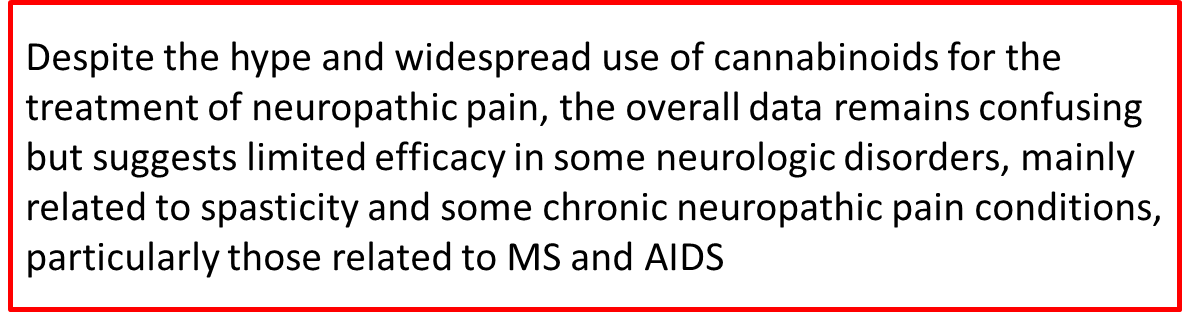